স্বাগতম
স্বাগতম
স্বাগতম
সময়ঃ  ০১ মিনিট
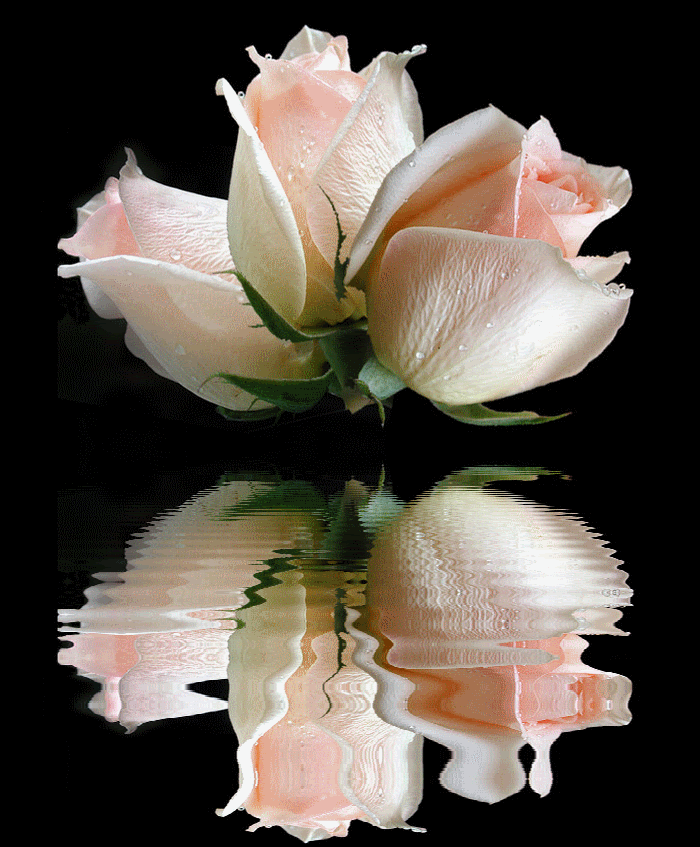 ক্লিক করুন
7/1/2020
dphofmrabiul@Gmail.COM
1
সময়ঃ  ০২মিনিট
মোহাঃ রবিউল ইসলাম (সিনিয়র শিক্ষক) 
ধলসা পয়ারী হযরত ওমর ফারুক দাখিল মাদরাসা, খয়েরপুর,মিরপুর, কুষ্টিয়া,বাংলাদেশ।
ক্লিক করুন
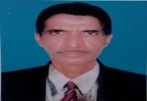 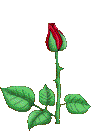 7/1/2020
dphofmrabiul@Gmail.COM
2
সময়ঃ  ০০ মিনিট
শ্রেণিঃপ্রথম শ্রেণি
বিষয়ঃ  আমার বাংলা বই
বিশেষ পাঠঃ মায়ের ভালোবাসা  । পাঠ্যাংশঃ 
(“একদিন মহানবি...লোকটি সরে গেল।”)
মোট শিক্ষার্থীঃ ৩৭ জন  
উপস্থিত শিক্ষার্থীঃ ৩৩ জন
শ্রেণিঃ প্রথম 
সময়ঃ ৫০মিনিট
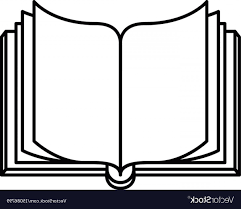 পাঠ ৪৭
মায়ের ভালোবাসা
 একদিন মহানবি হযরত মুহাম্মদ (স) সাথীদের নিয়ে বসে আছেন। এমন সময় একটি লোক এলো। হাতে একটি পাখির বাসা। বাসায় দুইটি ছানা। নবিজি দেখলেন, কাছেই মা পাখিটা উড়ছে। তিনি লোকটিকে কাছে ডাকলেন। তারপর পাখির বাসাটি রাখতে বললেন। তাকে দূরে সরে যেতে বললেন। লোকটি সরে গেল।
আমার বাংলা বই
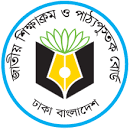 জাতীয় শিক্ষাক্রম ও পাঠ্যপুস্তক বোর্ড, বাংলাদেশ
শ্রেণিঃ প্রথম
ক্লিক করুন
7/1/2020
dphofmrabiul@Gmail.COM
3
সময়ঃ  ০৫ মিনিট
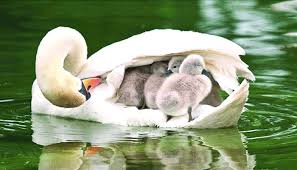 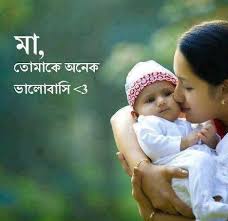 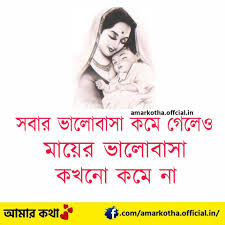 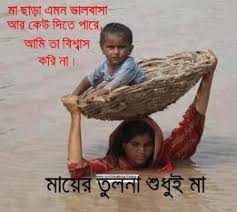 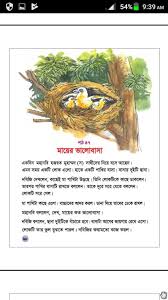 ছবিতে কী কী দেখতে পারছ?
বলতো আমাদের পাঠ্যসূচি কী হতে পারে?
মায়ের ভালোবাসা
ক্লিক করুন
7/1/2020
dphofmrabiul@Gmail.COM
4
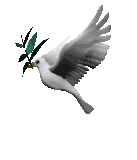 সময়ঃ  ০০ মিনিট
প্রত্যাশিত শিখনফলঃ
প্রত্যাশা করা যাচ্ছে যে, এ পাঠ শেষে শিক্ষার্থীরা...
ক্লিক করুন
১. আমাদের দেশের নাম বলতে পারবে।
২. শুদ্ধ উচ্চারণে “একদিন মহানবি...লোকটি সরে গেল।” অংশটুকু পাঠ করতে পারবে।
৩. বানান করে পড়তে পারবে।
৪. লেখনবোর্ডে বানান করে লেখতে পারবে।
7/1/2020
dphofmrabiul@Gmail.COM
5
আদর্শ পাঠ
সময়ঃ  ০৪ মিনিট
ক্লিক করুন
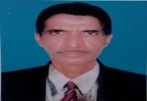 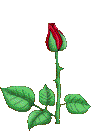 একদিন মহানবি হযরত মুহাম্মদ (স) সাথীদের নিয়ে বসে আছেন। এমন সময় একটি লোক এলো।
7/1/2020
dphofmrabiul@Gmail.COM
6
সরব পাঠ
সময়ঃ  ০৪ মিনিট
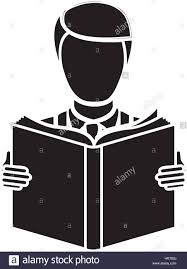 একদিন মহানবি হযরত মুহাম্মদ (স) সাথীদের নিয়ে বসে আছেন। 
   এমন সময় একটি লোক এলো।
ক্লিক করুন
7/1/2020
dphofmrabiul@Gmail.COM
7
আদর্শ পাঠ
সময়ঃ  ০৪ মিনিট
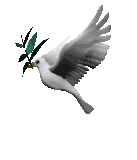 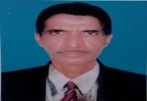 ক্লিক করুন
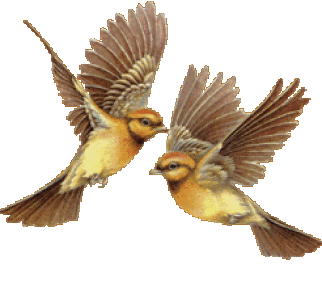 হাতে একটি পাখির বাসা। বাসায় দুইটি ছানা।
নবিজি দেখলেন, কাছেই মা পাখিটা উড়ছে।
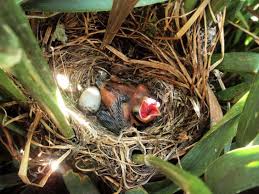 7/1/2020
dphofmrabiul@Gmail.COM
8
সরব পাঠ
সময়ঃ  ০৫ মিনিট
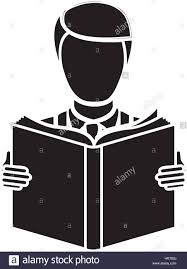 হাতে একটি পাখির বাসা। বাসায় দুইটি ছানা।
নবিজি দেখলেন, কাছেই মা পাখিটা উড়ছে।
ক্লিক করুন
7/1/2020
dphofmrabiul@Gmail.COM
9
আদর্শ পাঠ
সময়ঃ  ০৪মিনিট
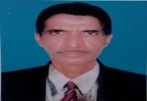 তিনি লোকটিকে কাছে ডাকলেন। তারপর পাখির বাসাটি রাখতে বললেন। তাকে দূরে সরে যেতে বললেন। লোকটি সরে গেল।
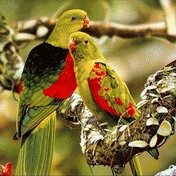 ক্লিক করুন
7/1/2020
dphofmrabiul@Gmail.COM
10
সময়ঃ  ০৫ মিনিট
সরব পাঠ
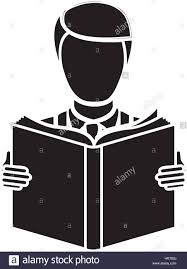 তিনি লোকটিকে কাছে ডাকলেন। তারপর পাখির বাসাটি রাখতে বললেন। তাকে দূরে সরে যেতে বললেন। লোকটি সরে গেল।
ক্লিক করুন
7/1/2020
dphofmrabiul@Gmail.COM
11
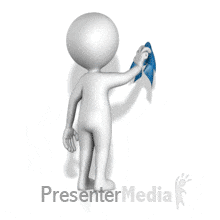 সময়ঃ  ০৭ মিনিট
শিক্ষার্থীদের বোর্ড ব্যবহারঃ
একদিন, মহানবি, হযরত, মুহাম্মদ,
     পাখির, উড়ছে, নবিজি, দূরে
ক্লিক করুন
7/1/2020
dphofmrabiul@Gmail.COM
12
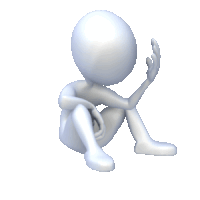 ক্লিক করুন
সময়ঃ  ০৪ মিনিট
মূল্যায়নঃ
১. মহানবি (স) কাদের নিয়ে বসে আছেন ?
২. এমন সময় কে এলো ?
৩.বাসায় কয়টি ছানা ?
৪. নবিজি কী দেখলেন  ?
7/1/2020
dphofmrabiul@Gmail.COM
13
সামগ্রিক পাঠঃ (পাঠ ৪৪)
সময়ঃ  ০৩মিনিট
ক্লিক করুন
পাঠ ৪৭
           মায়ের ভালোবাসা
 একদিন মহানবি হযরত মুহাম্মদ (স) সাথীদের নিয়ে বসে আছেন। এমন সময় একটি লোক এলো। হাতে একটি পাখির বাসা। বাসায় দুইটি ছানা। নবিজি দেখলেন, কাছেই মা পাখিটা উড়ছে। তিনি লোকটিকে কাছে ডাকলেন। তারপর পাখির বাসাটি রাখতে বললেন। তাকে দূরে সরে যেতে বললেন। লোকটি সরে গেল।
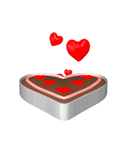 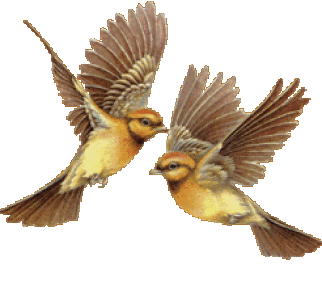 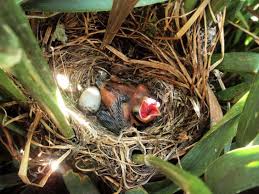 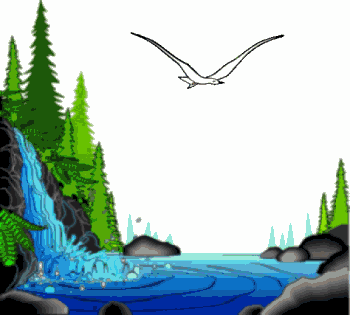 ক্লিক করুন
7/1/2020
dphofmrabiul@Gmail.COM
14
সময়ঃ  ০১ মিনিট
পাঠ্যাংশঃ “একদিন মহানবি... লোকটি সরে গেল।”
ক্লিক করুন
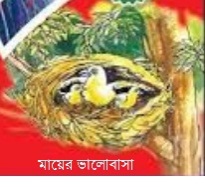 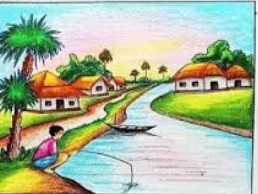 বাড়ির কাজঃ
বাড়ির কাজঃ
7/1/2020
dphofmrabiul@Gmail.COM
15
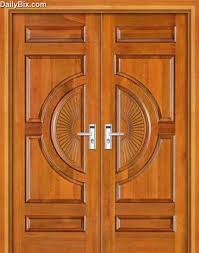 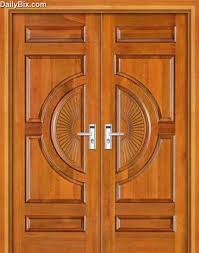 সময়ঃ  ০১ মিনিট
ধন্যবাদ
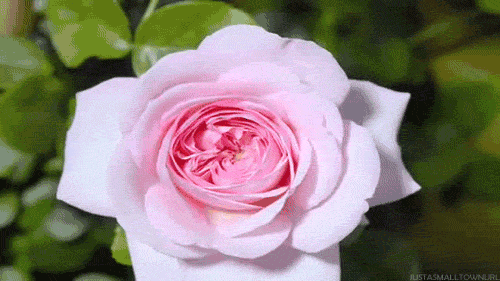 ক্লিক করুন
7/1/2020
dphofmrabiul@Gmail.COM
16
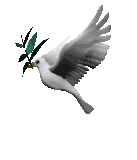 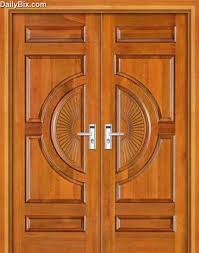 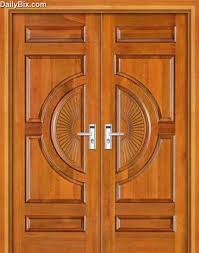 তথ্যপুঞ্জিঃ
www.google.com
www.youtube.com
Google chrome`s images
আমার বাংলা বই (প্রথম শ্রেণি)
জাতীয় শিক্ষাক্রম ও পাঠ্যপুস্তক বোর্ড, বাংলাদেশ
ক্লিক করুন
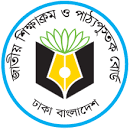 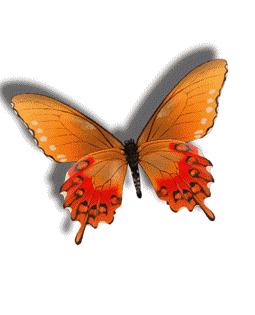 ক্লিক করুন
7/1/2020
dphofmrabiul@Gmail.COM
17